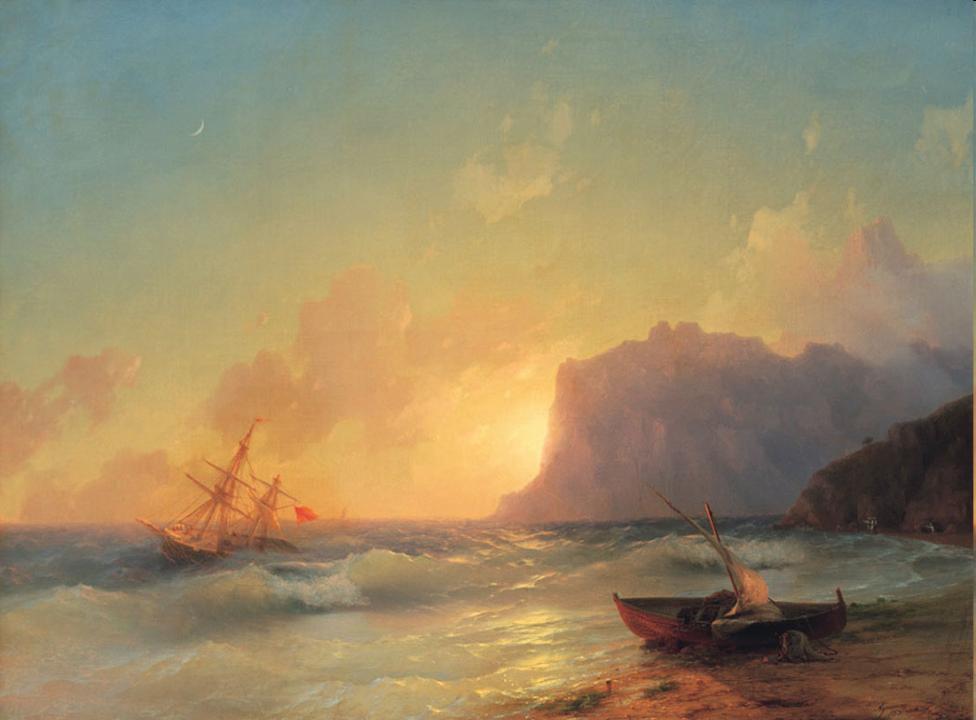 "МЫ
          РИСУЕМ
                            МОРЕ"
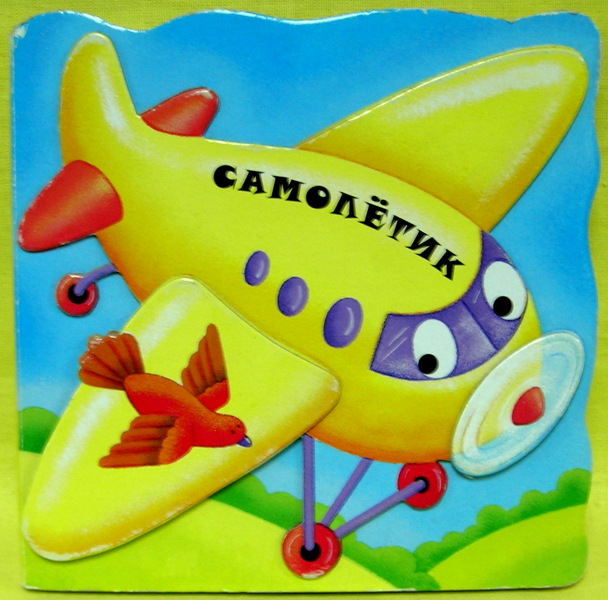 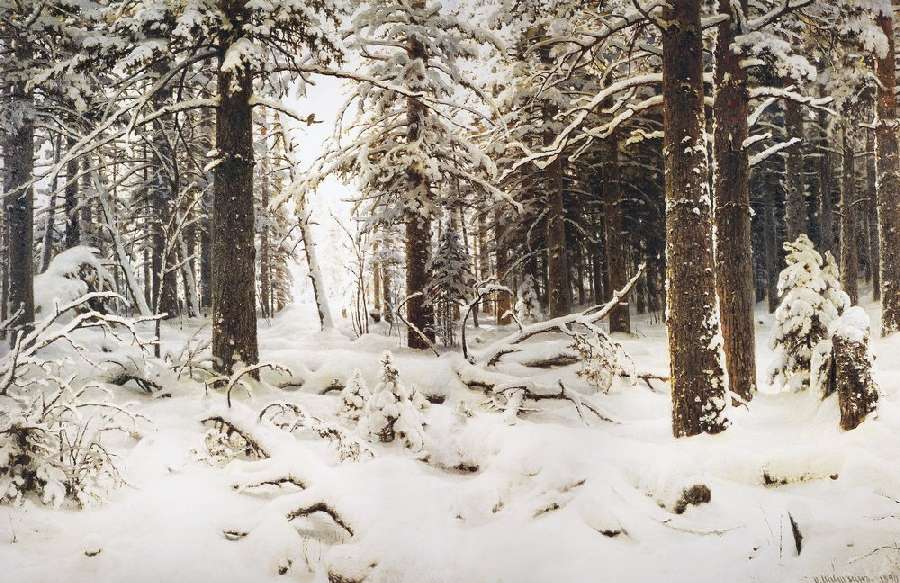 лесной пейзаж
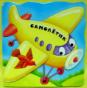 И.И.Шишкин «ЗИМА»
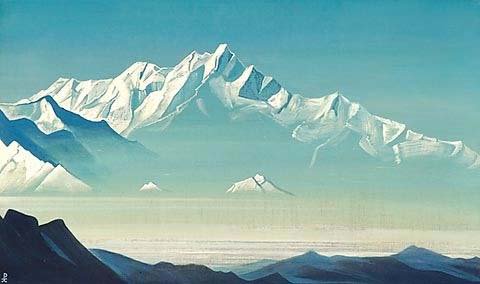 горный пейзаж
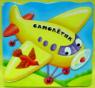 Н. Рерих «Гора пяти сокровищ»
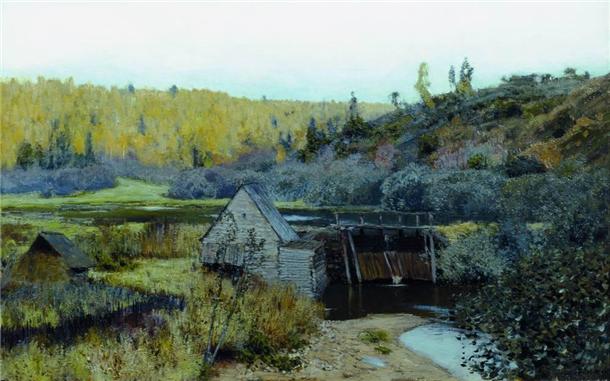 Сельский пейзаж
Левитан И.И. Осень. Мельница.
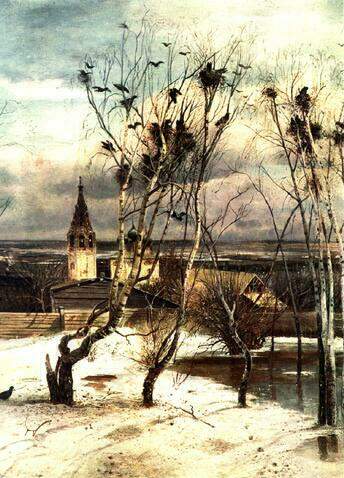 Городской пейзаж
А.Саврасов «Грачи прилетели»
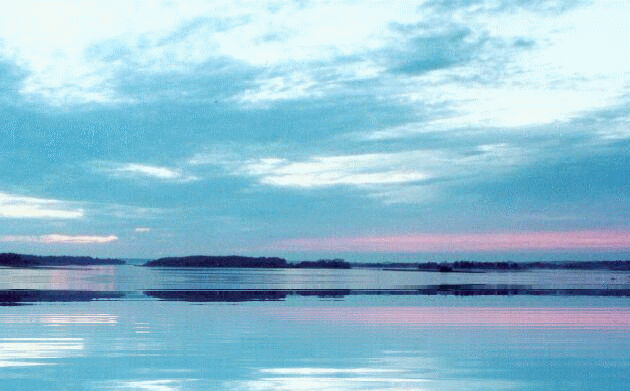 морской пейзаж
"МАРИНА"
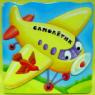 Айвазовский Иван Константинович 1817 – 1900 гг. известный русский маринист
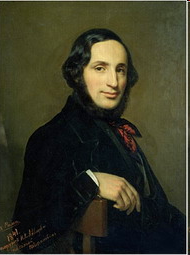 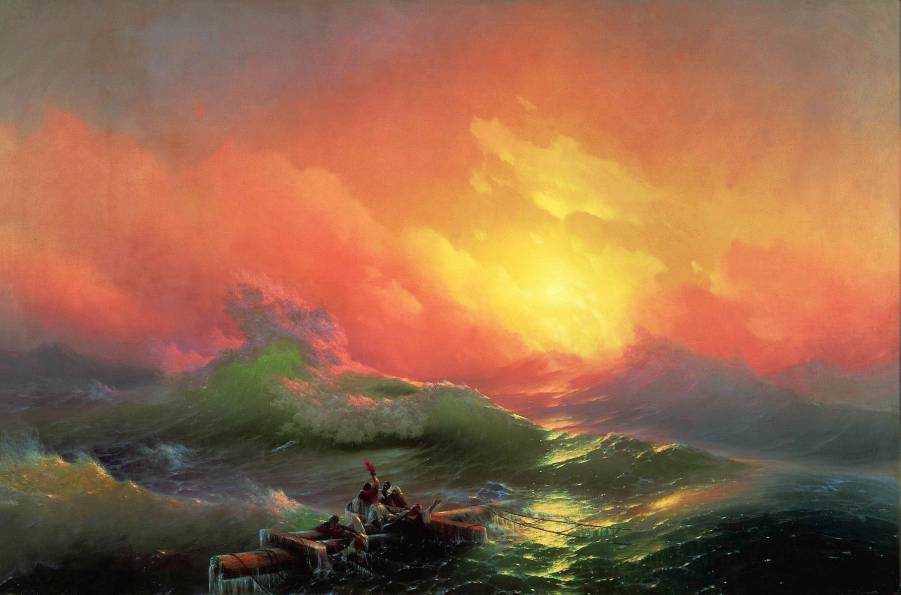 «ДЕВЯТЫЙ ВАЛ»
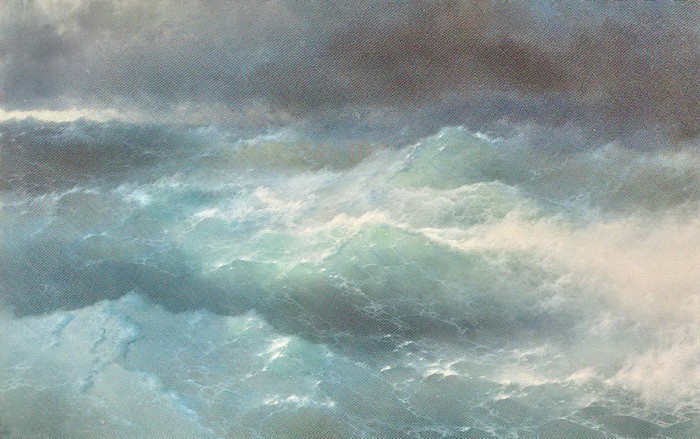 «СРЕДИ ВОЛН»
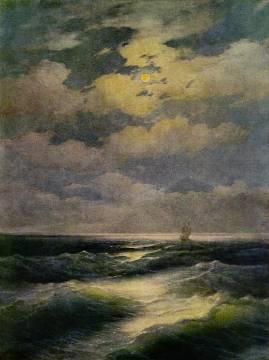 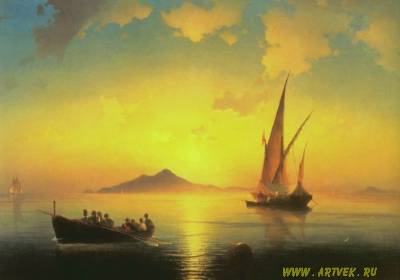 «Неаполитанский залив»
«Море. Лунная ночь»
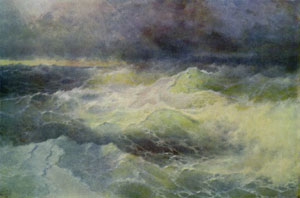 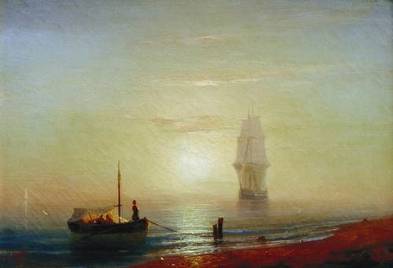 «Среди волн»
«Закат на море»
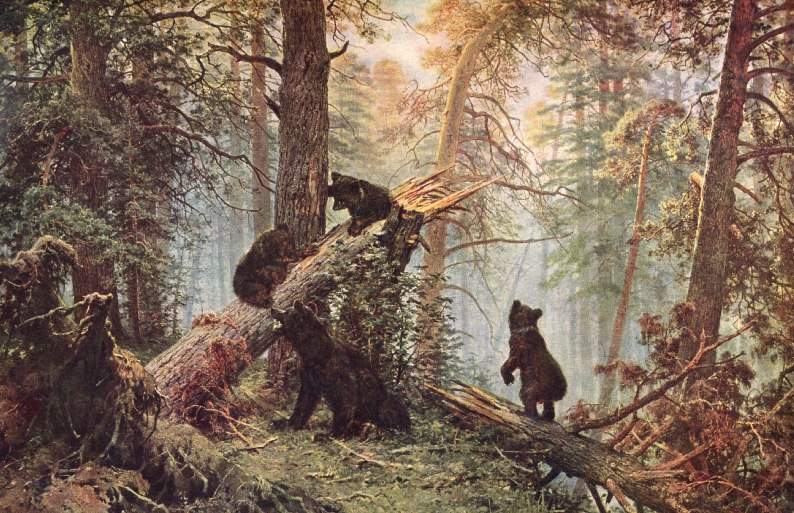 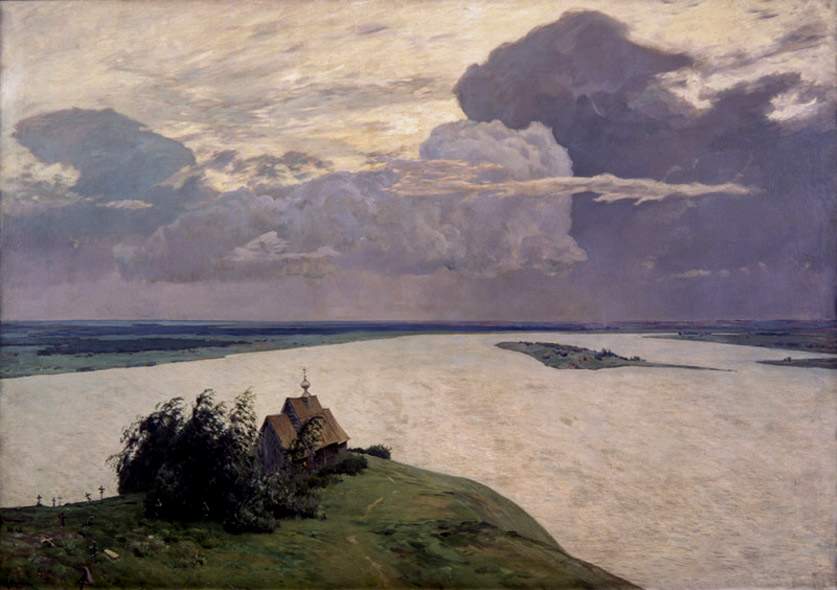 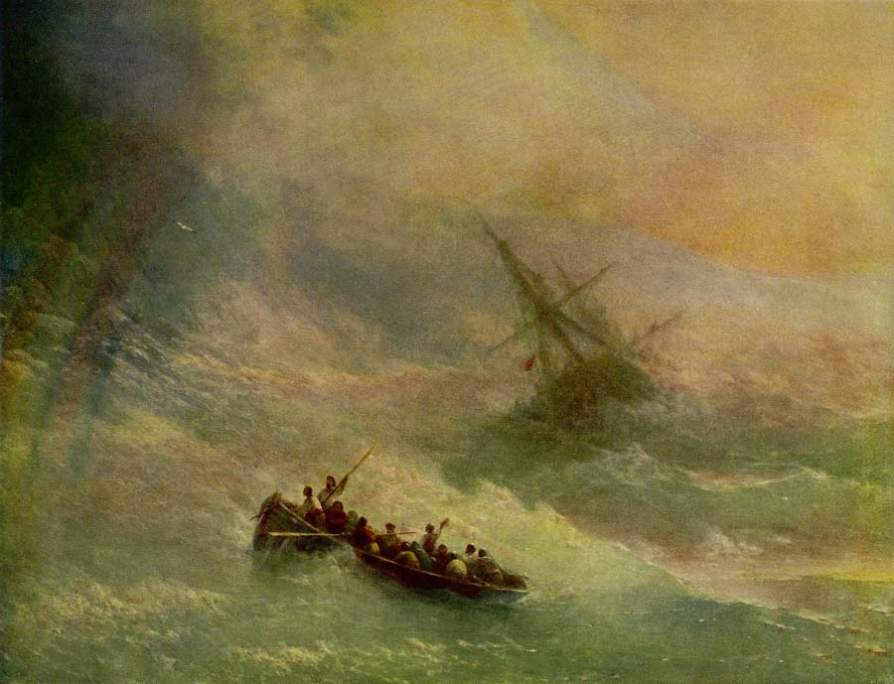 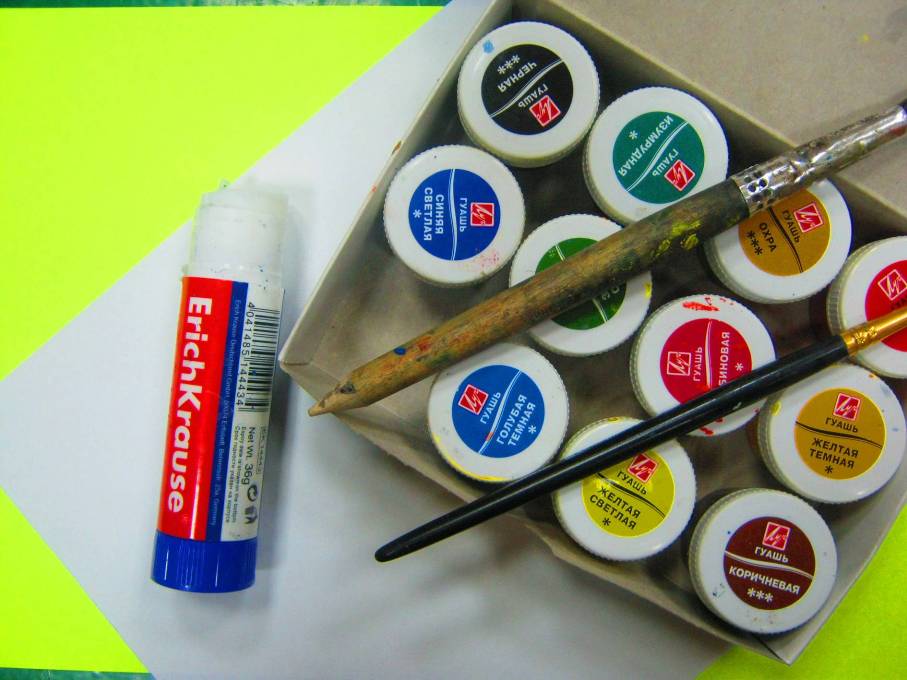 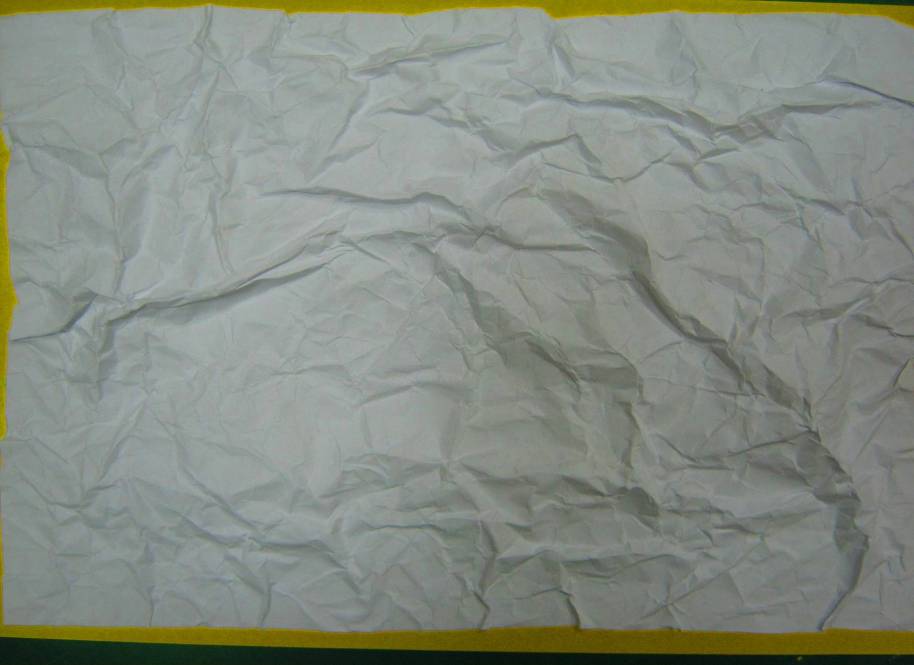 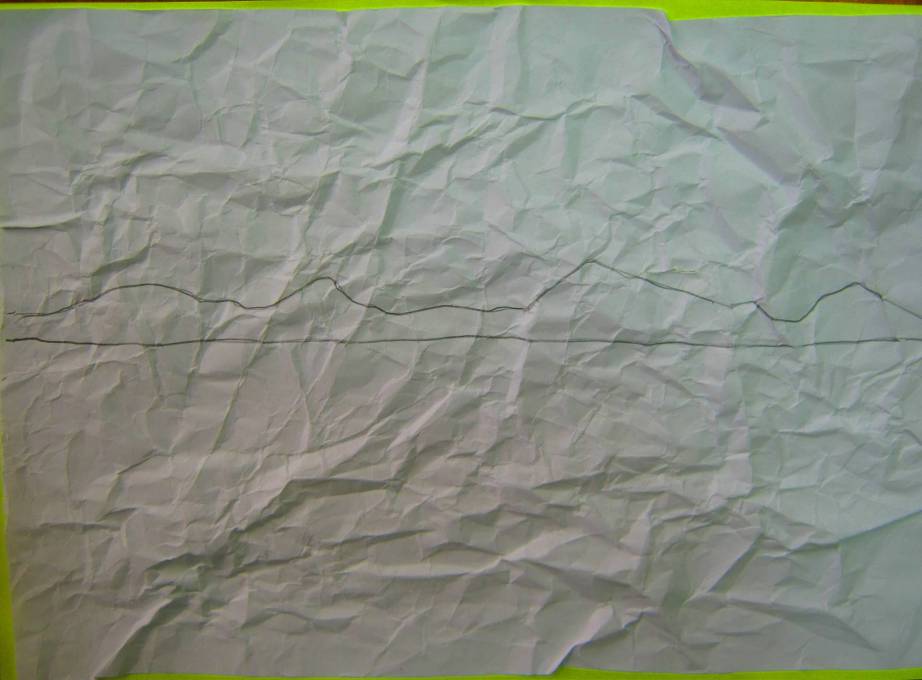 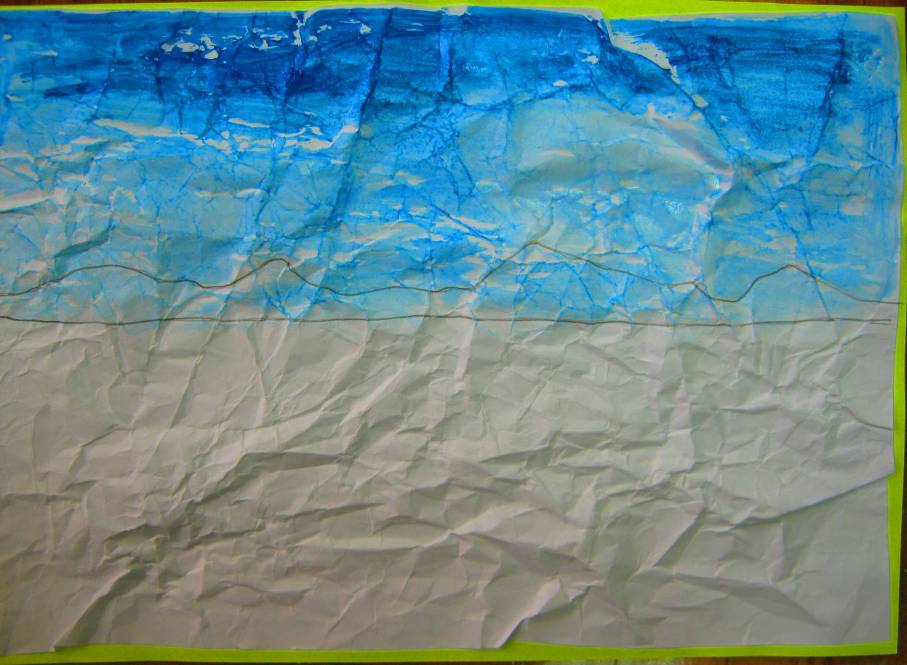 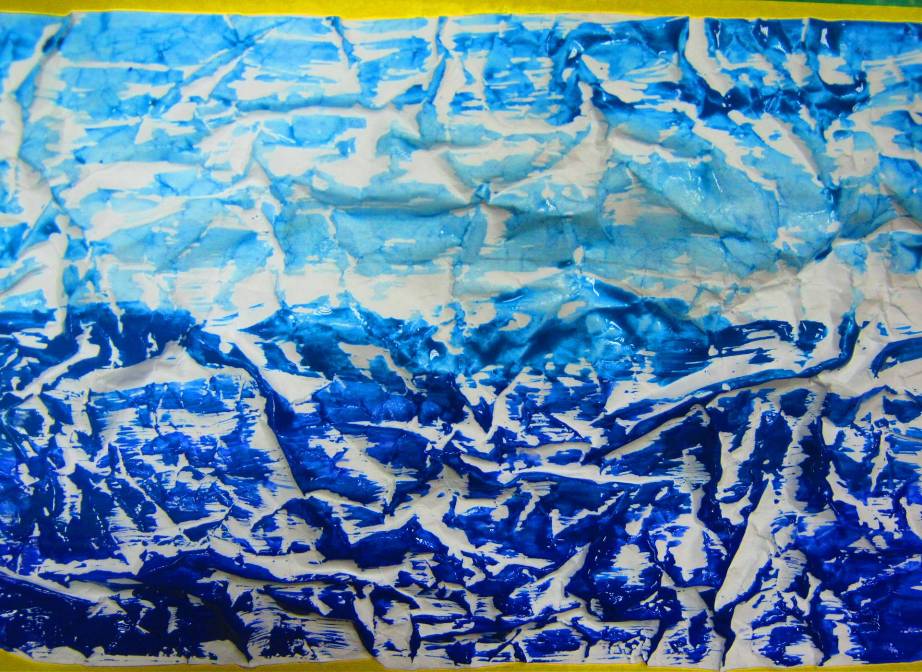 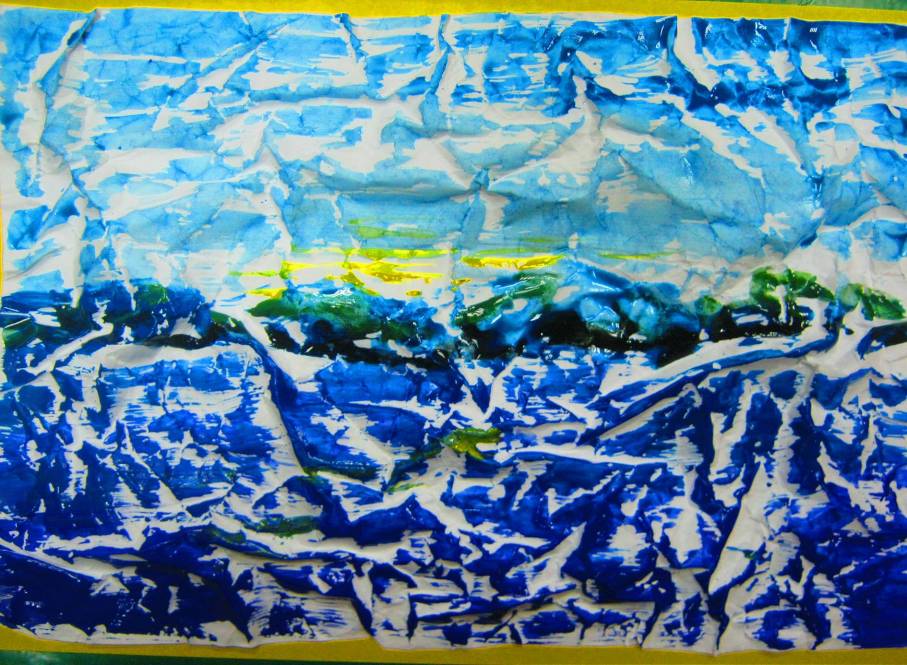